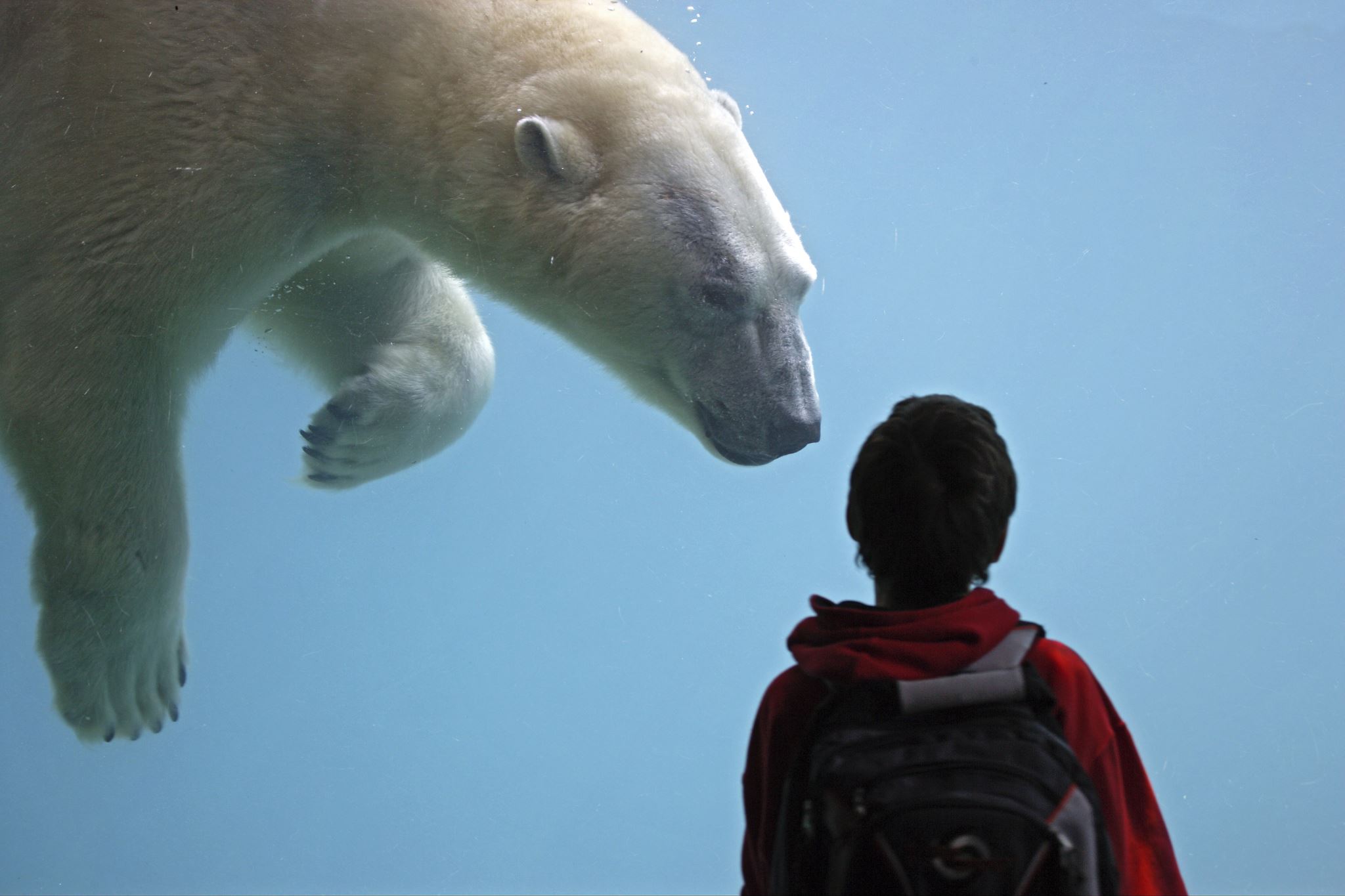 מחפשים את אלסקההליך החקר
מגמת ספרות 2022
ניסוח שאלת החקר
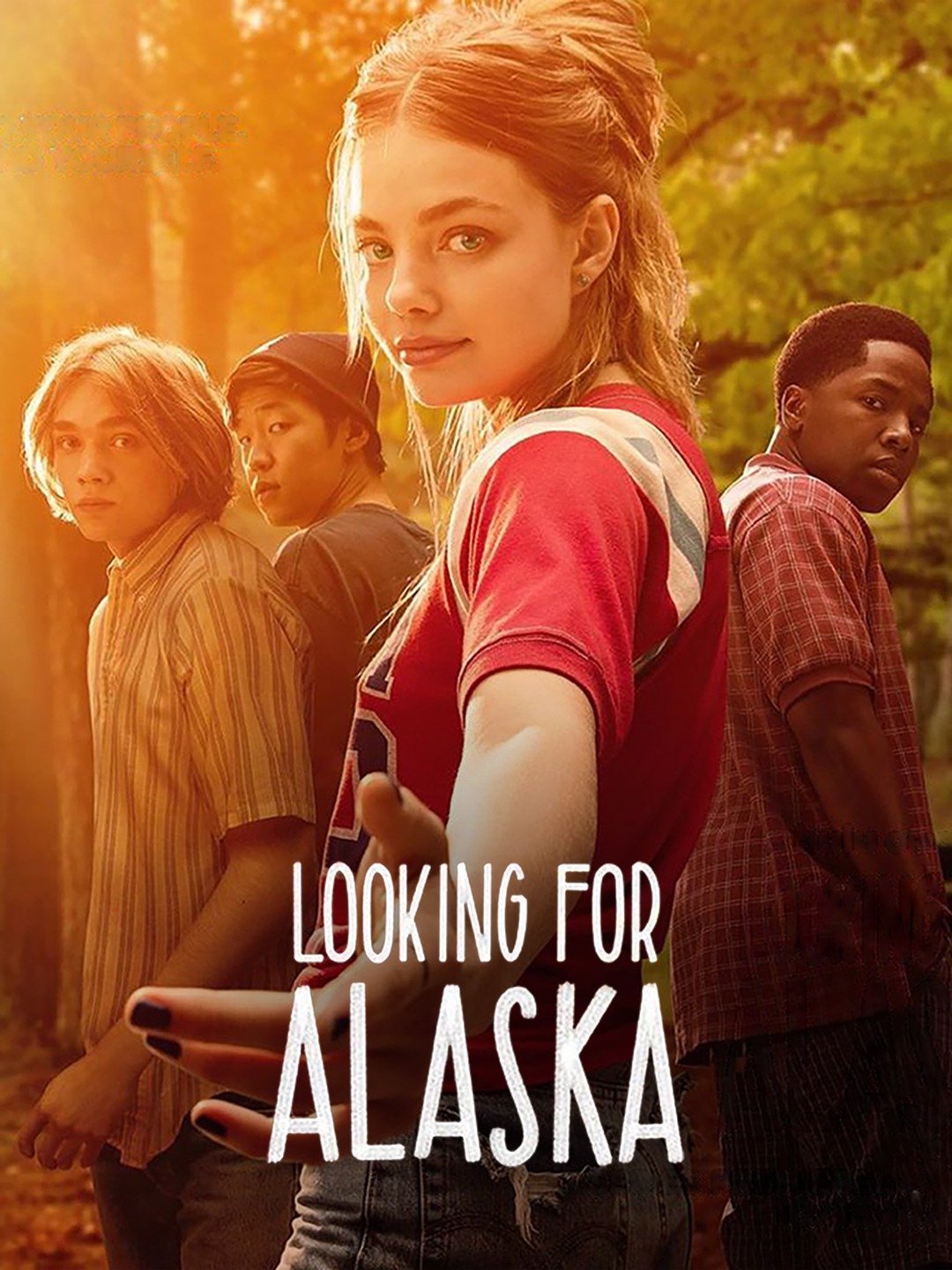 הקיץ האחרון/שפיות זמנית
זה הקיץ האחרון שלי אתכםעם הגשם הראשון אני אעלםדמעותי יזרמו במורד הרחובותכמו עלה נושר ותקוות רחוקותאז תזכרו שהבטחתם לא לבכותכי השמיים גדולים והדמעות קטנותתעצמו את העיניים כל גשם ראשוןותחשבו עלי
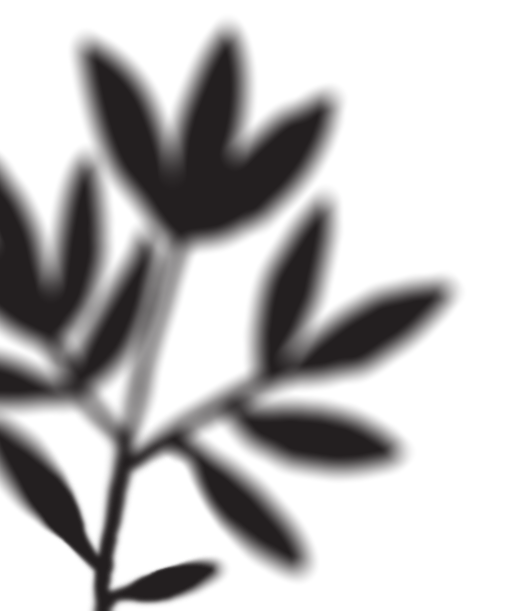 שאלות החקר אהבה בראי ההתבגרות
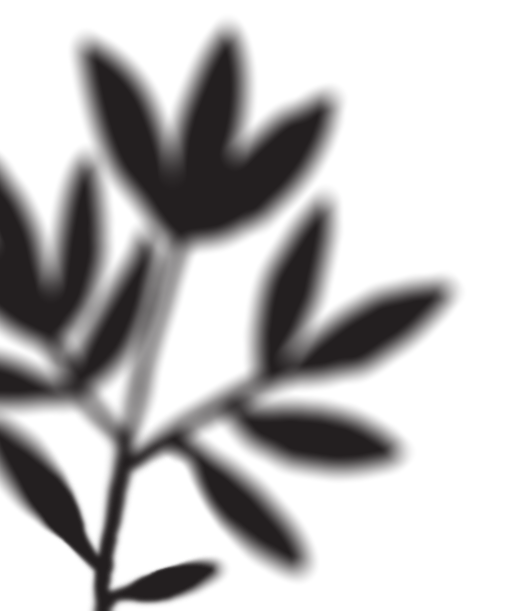 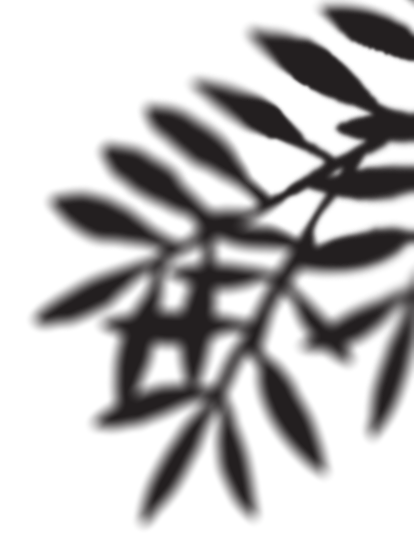 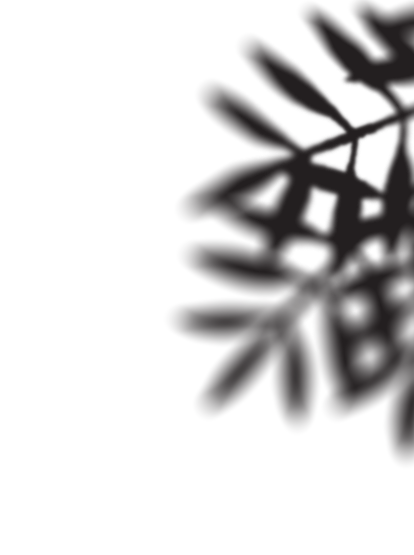 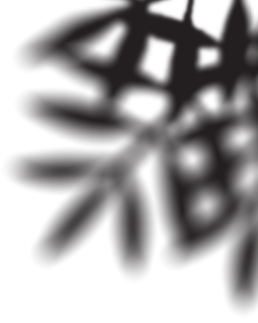 ציטוטים שתפסו אותנו
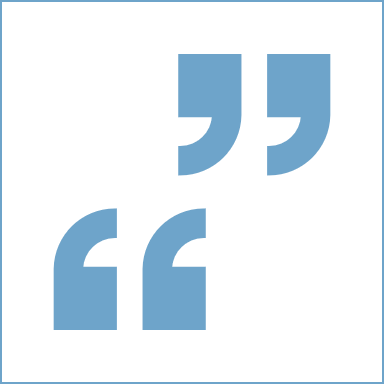 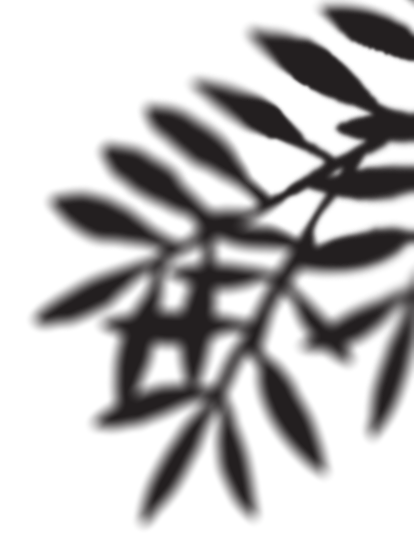 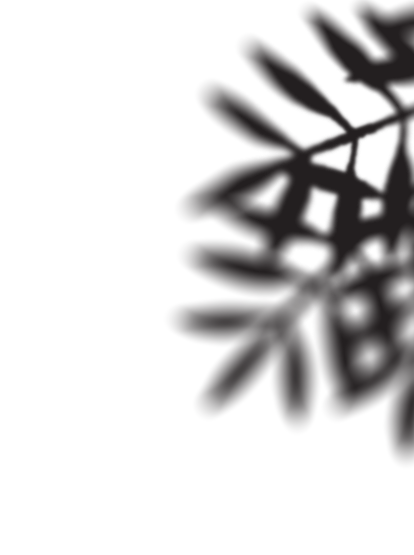 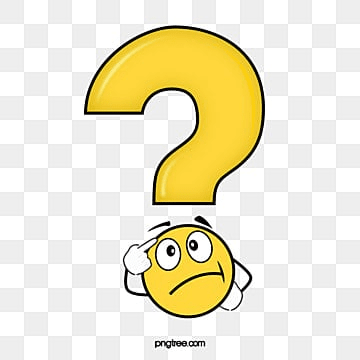 התאבדות או תאונת דרכים?
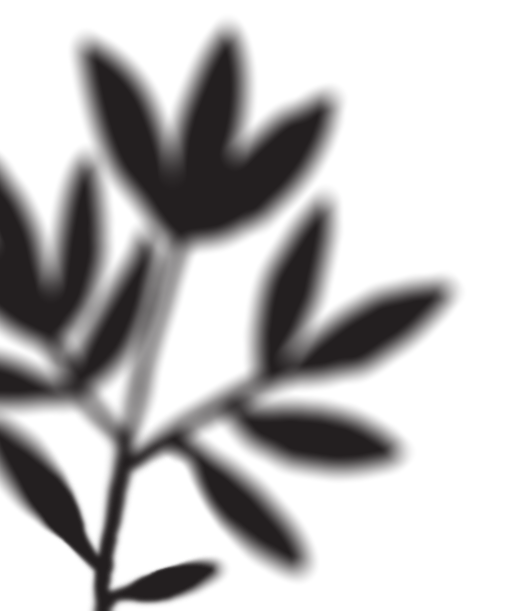 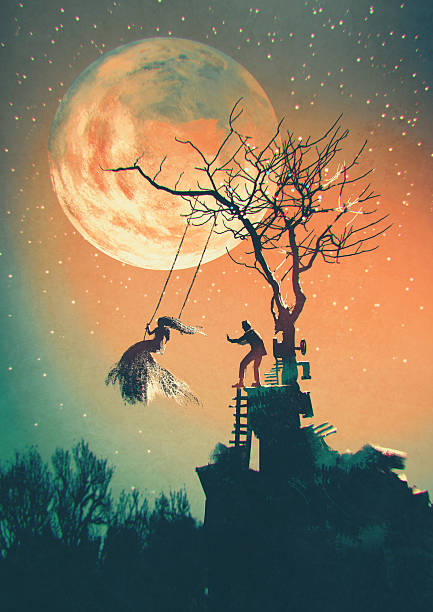 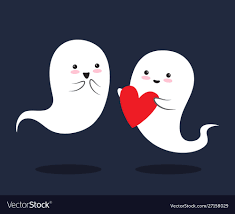 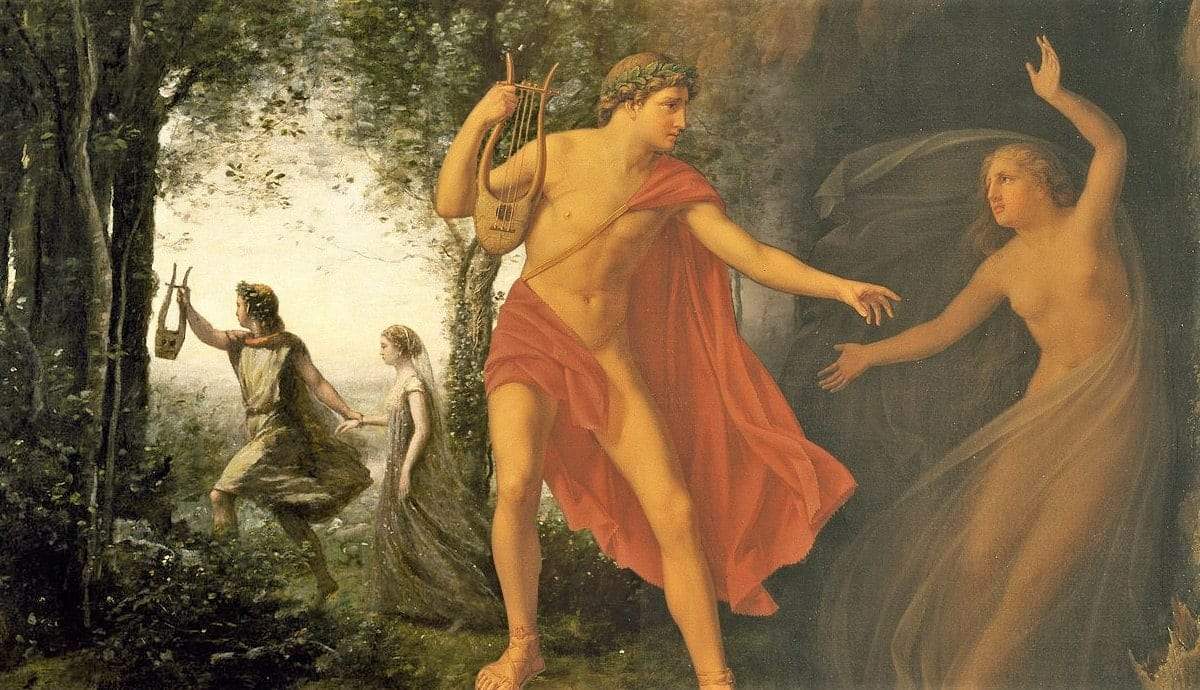 האם אפשר להתאהב באדם שלא קיים?
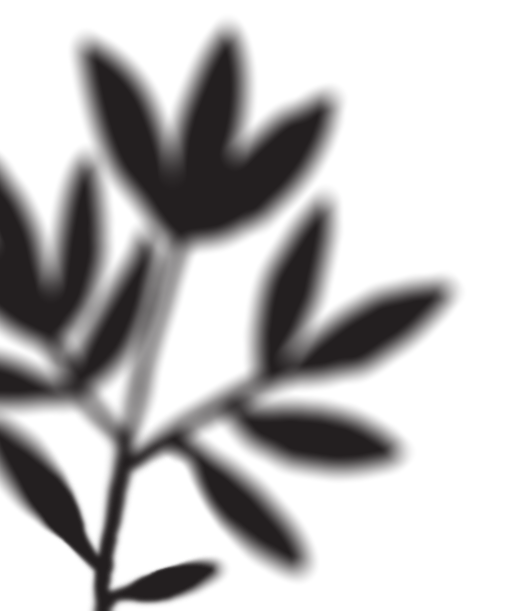 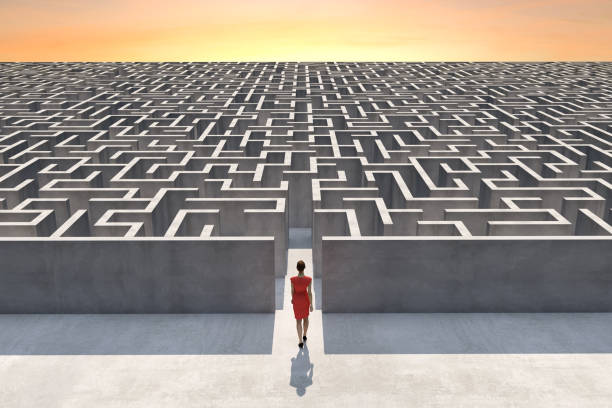 איך אפשר לצאת מהמבוך?
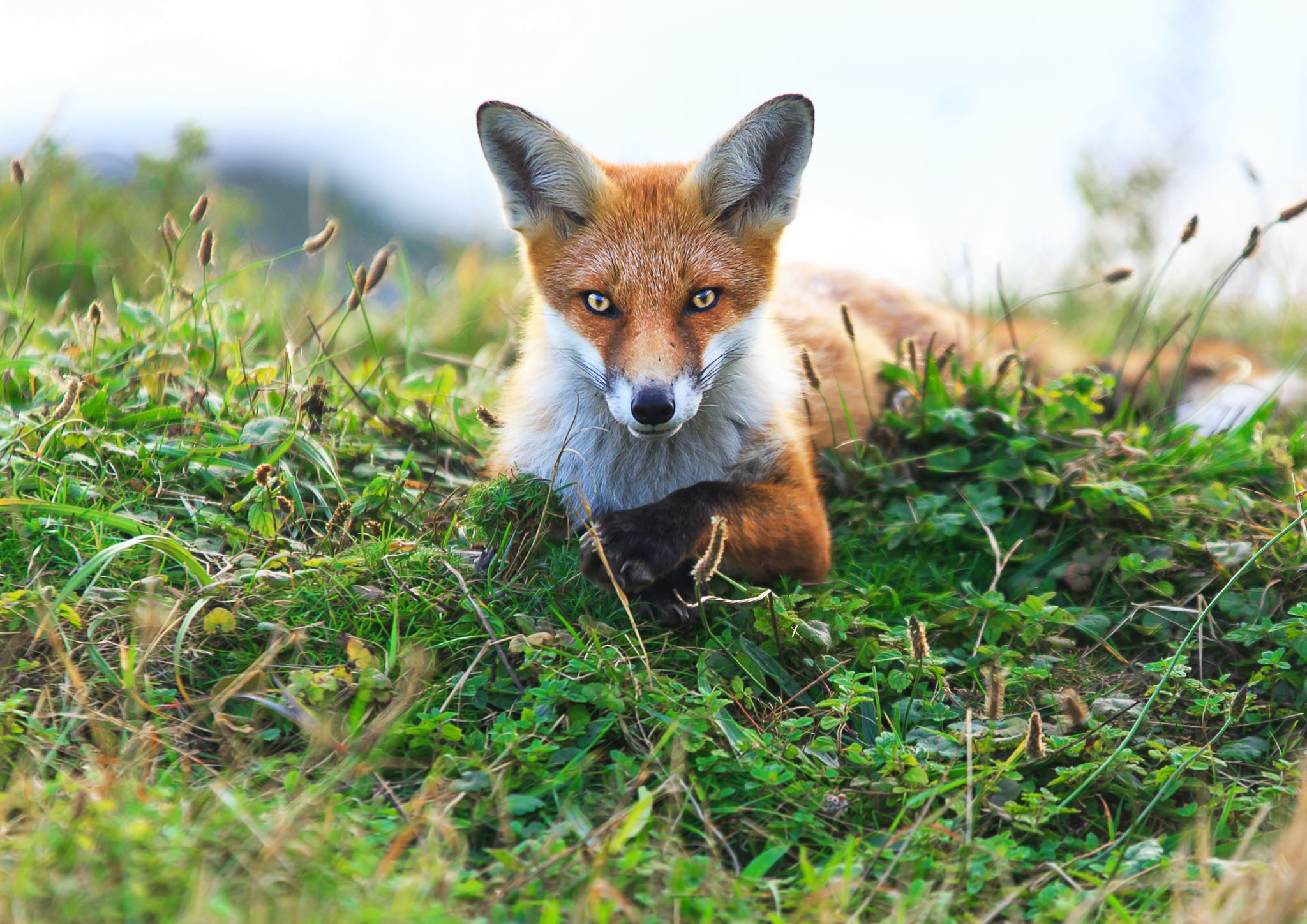 תן לי / יגאל בשן
מה שהיה,
 תשכח מזה, 
מה שיהיה לא משנה, 
מה שאבקש 
בעולם כזה- 
תן לי את היום הזה!"